Národ sobě
- 2. polovina 19. století
(po roce 1850) -
velký kulturní rozvoj
českého národa
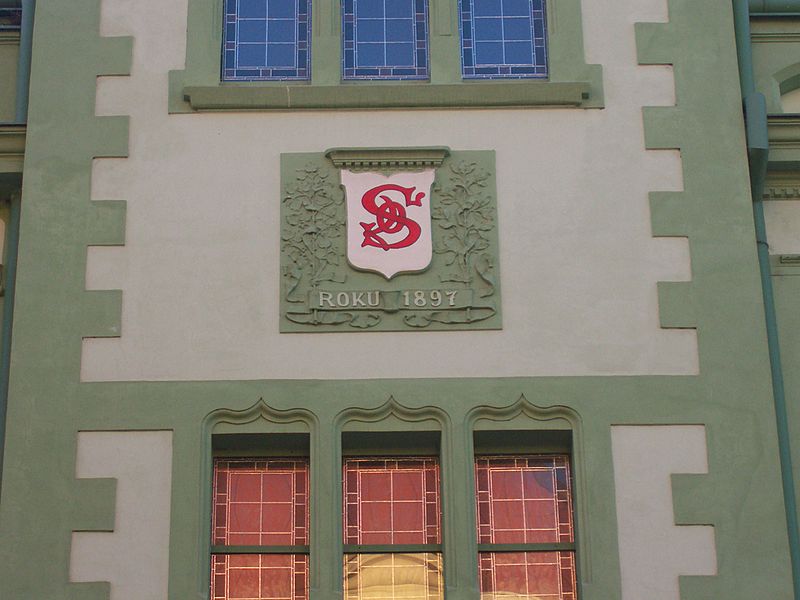 - vznik různých spolků
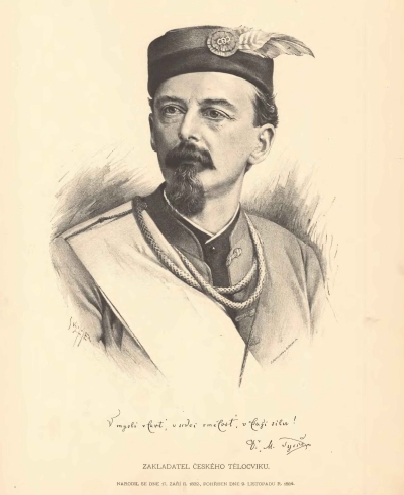 - nejvýznamnější byl Sokol
(založil ho dr. Miroslav Tyrš, pořádal pravidelná cvičení - ta vrcholila sokolskými slety, což bylo cvičení společných skladeb Sokolů z celých Čech)
Cvičení Sokolů na Sokolském
sletu v Praze v roce 1920
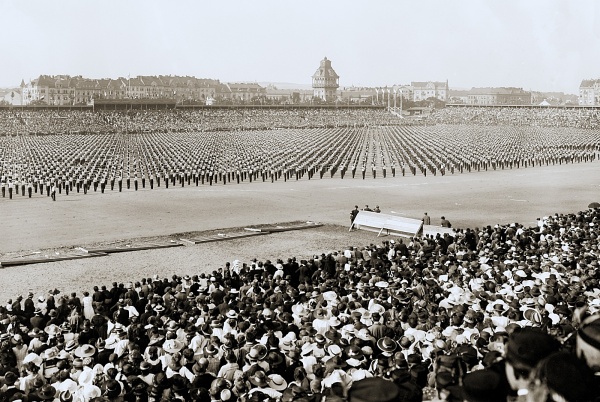 Cvičení Sokolů na hradě Lipnici
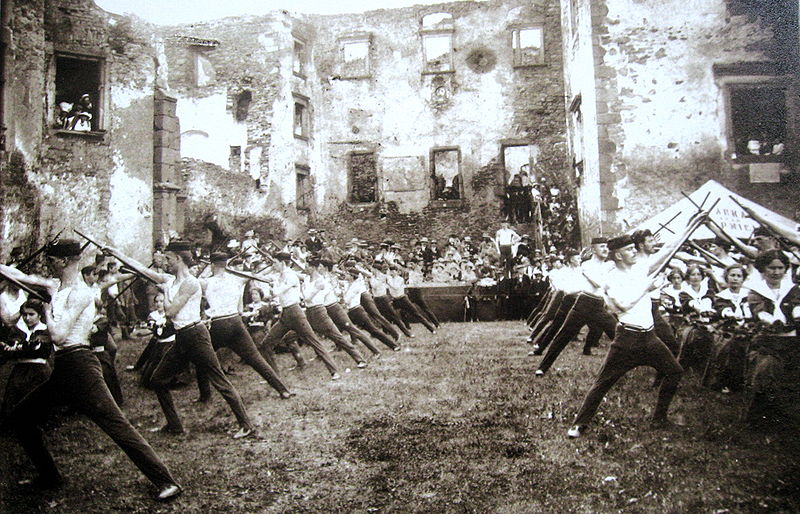 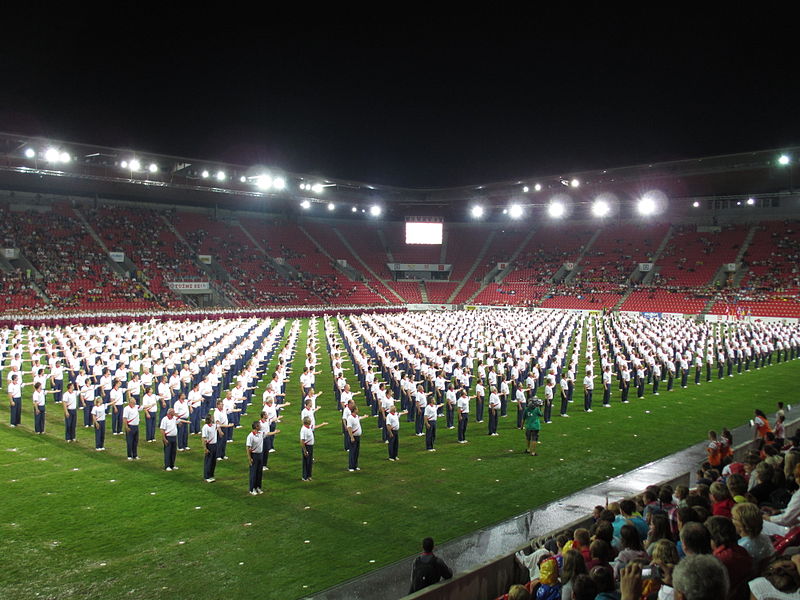 Cvičení na Sletu v roce 2012
- německá univerzita
(současná Karlova)
byla rozdělena na
německou
a českou
vznik české univerzity
v Praze
(rok 1882)
Poznáš, co představuje tento obrázek?
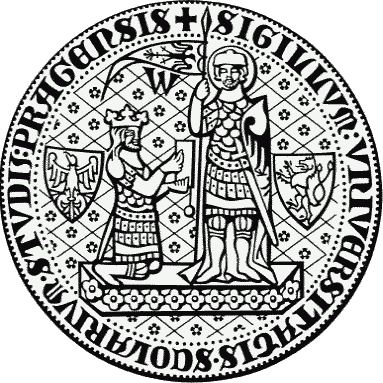 Nápověda:
Je to
pečeť
KU
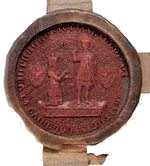 - bylo postaveno Národní  divadlo
- lidé se na něj složili
ale shořelo
- otevřeli ho v roce 1881,
- složili se znovu
- (heslo „Národ sobě“)
- v r. 1883 ho otevřeli znovu
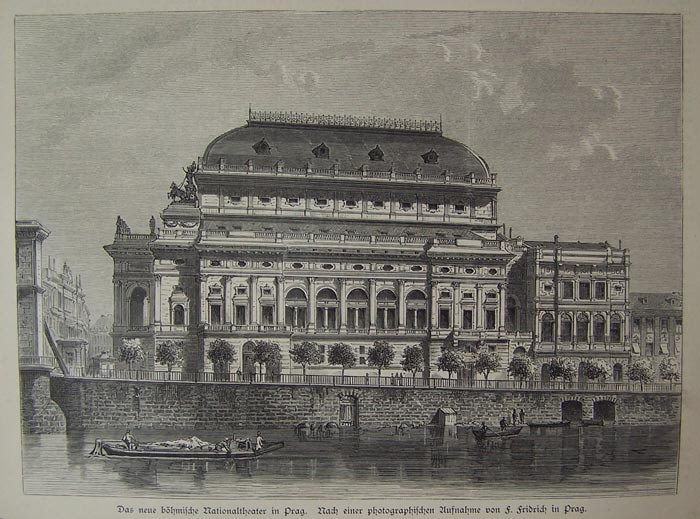 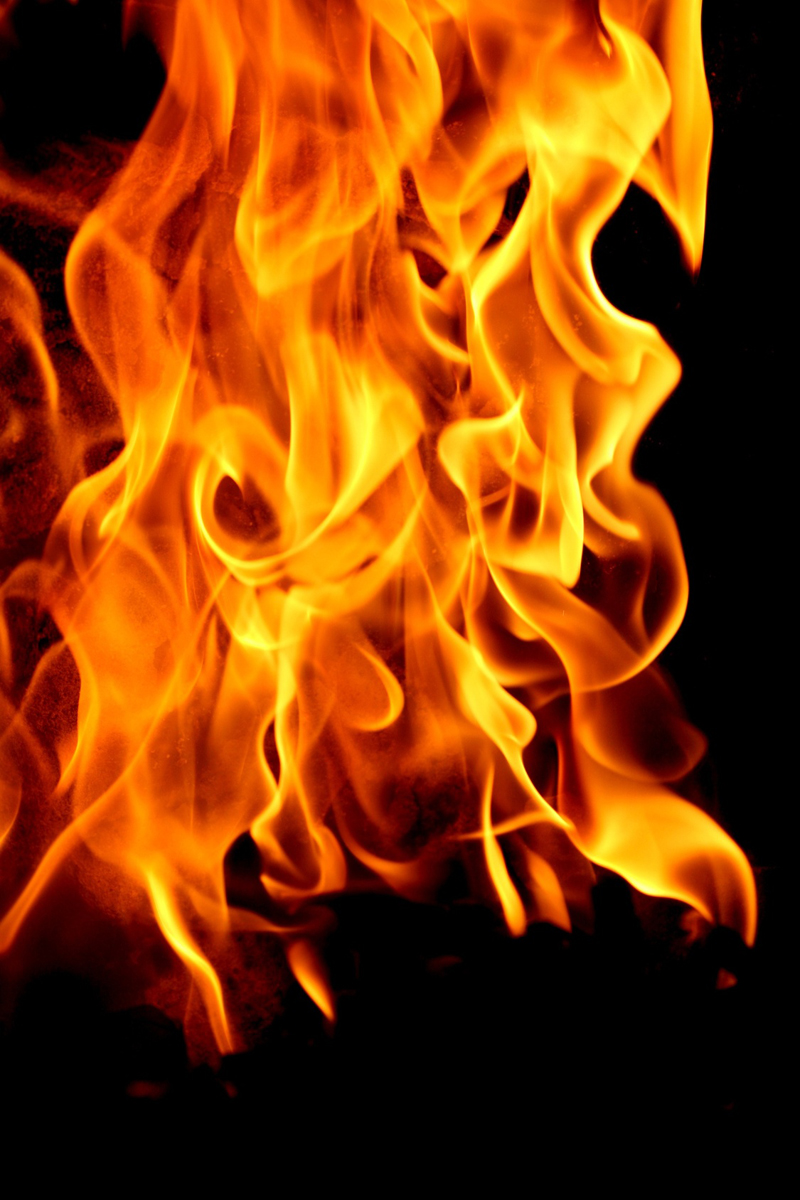 před požárem…
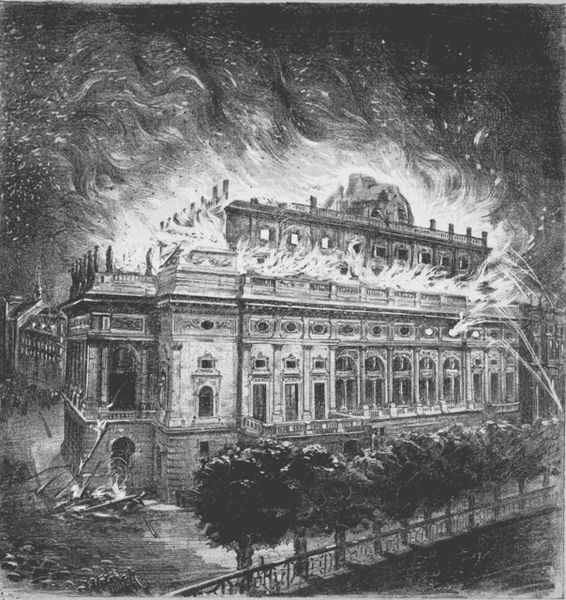 během požáru…
- otevřela ho opera
Libuše
Bedřicha Smetany
Mikoláš Aleš
- na výzdobě se podílel i
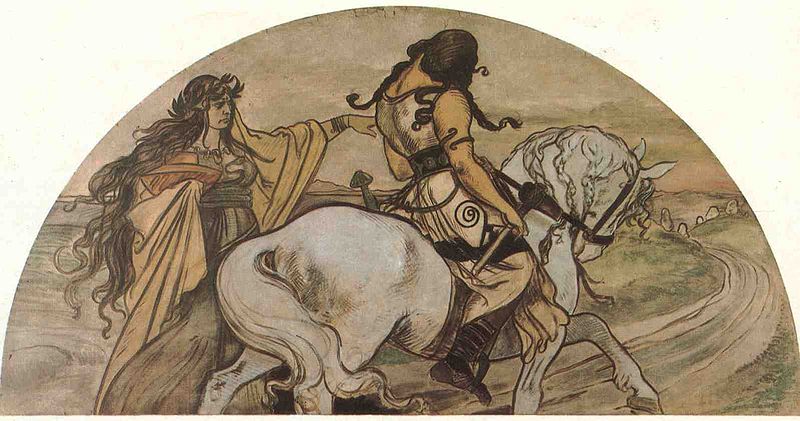 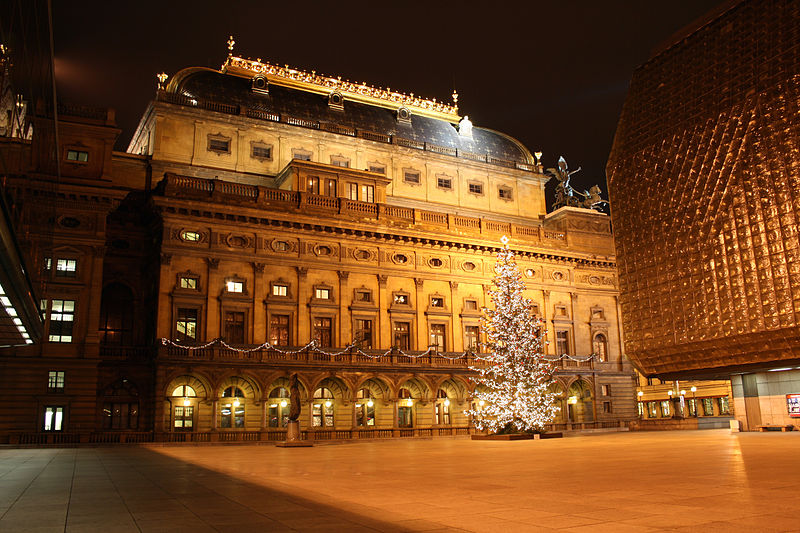 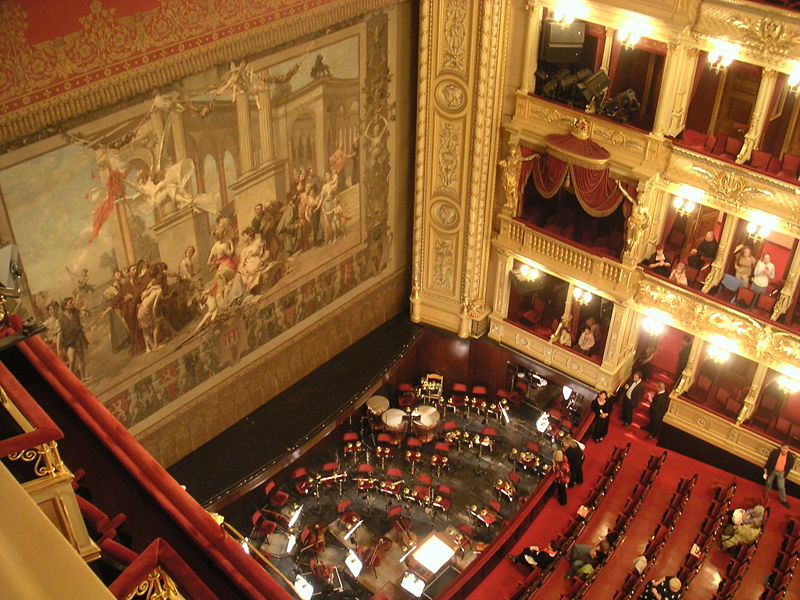